Mondeling  Nederlands
Cursus 3 – Module 2

Dag 1
Weet je nog?
Zagen
Kleien
Lijmen
De handenarbeid
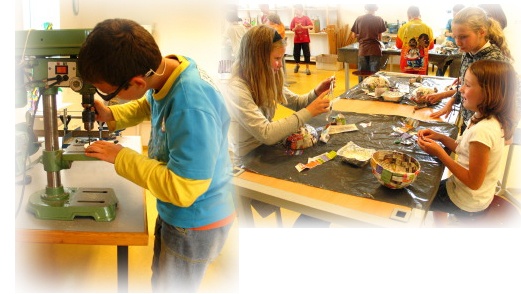 Wat ga je leren?
De fiets
Fietsen
Het verhaal
Ik , hij, zij
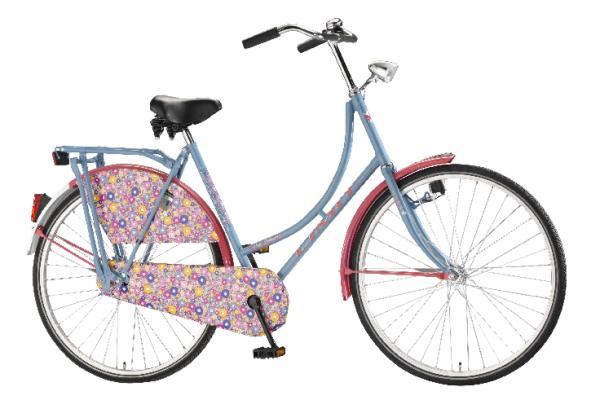 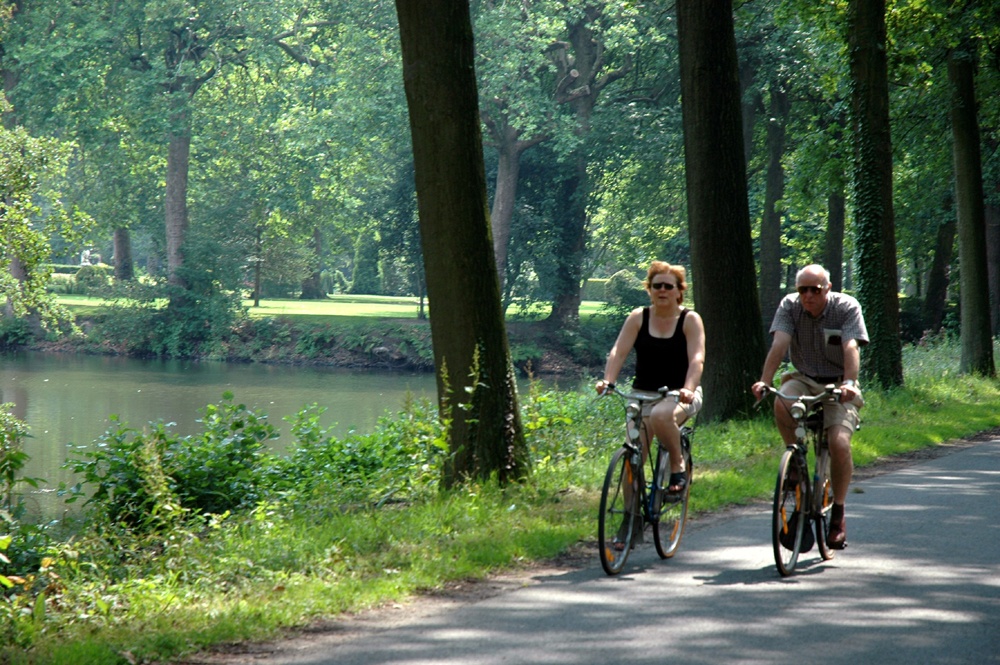 Woord van de dag: 		fietsen
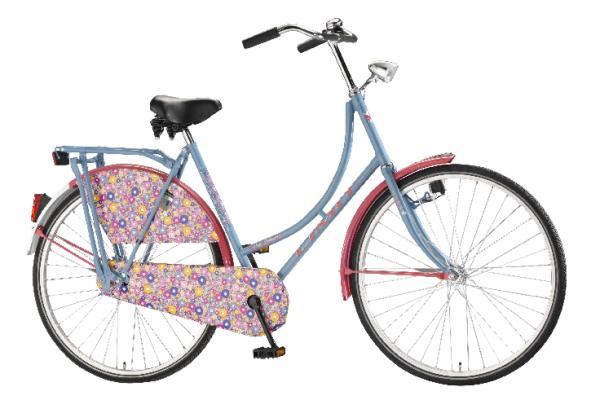 de fiets
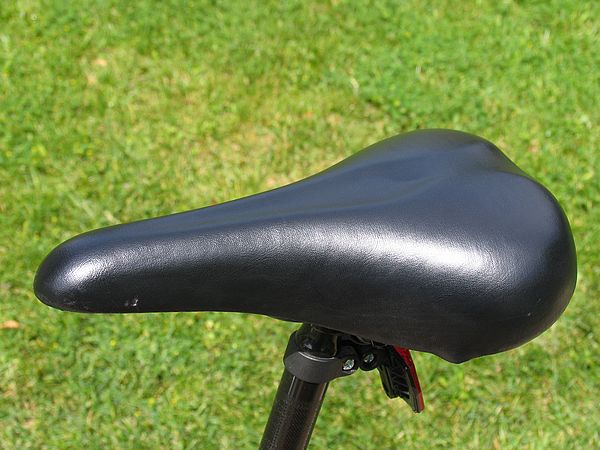 het zadel
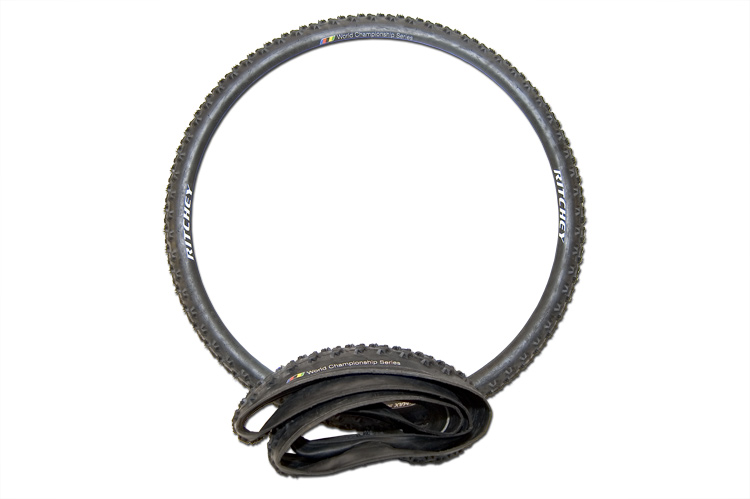 de fietsband
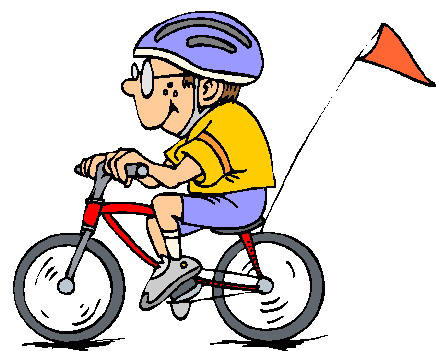 de fietser
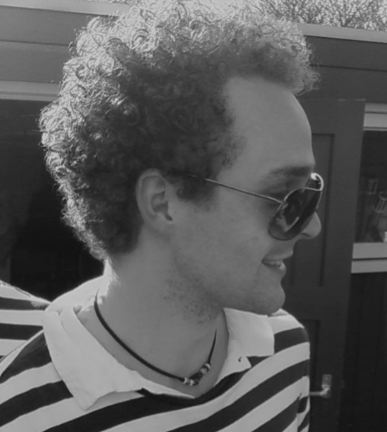 de krullenbol
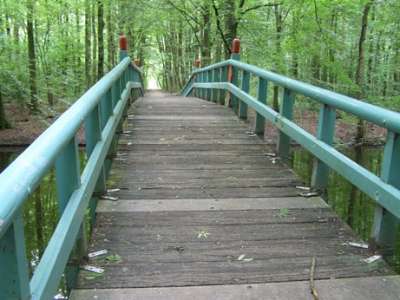 de brug
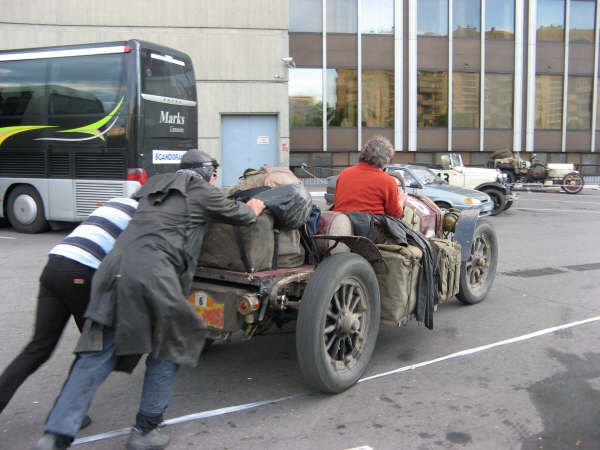 duwen
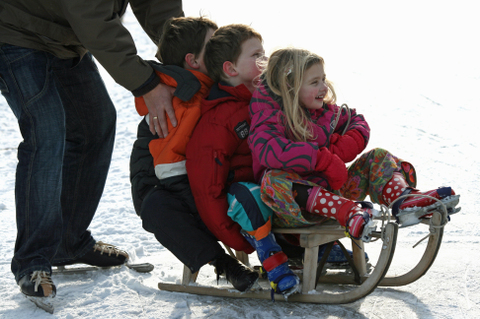 het duwtje
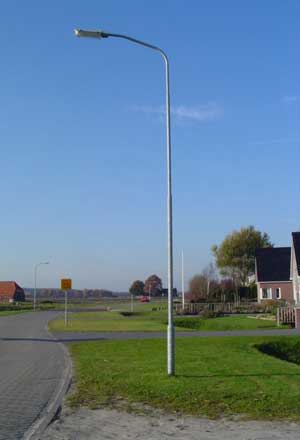 de lantaarnpaal
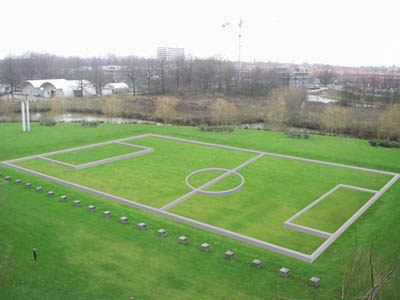 het voetbalveld
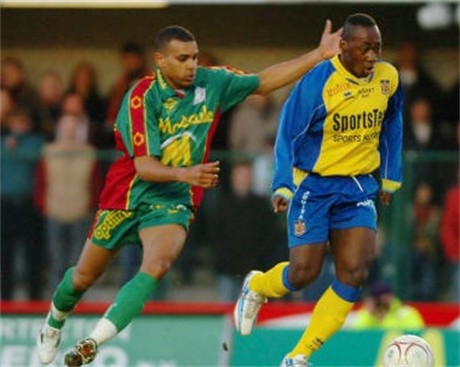 voetballen
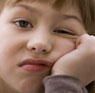 zich vervelen
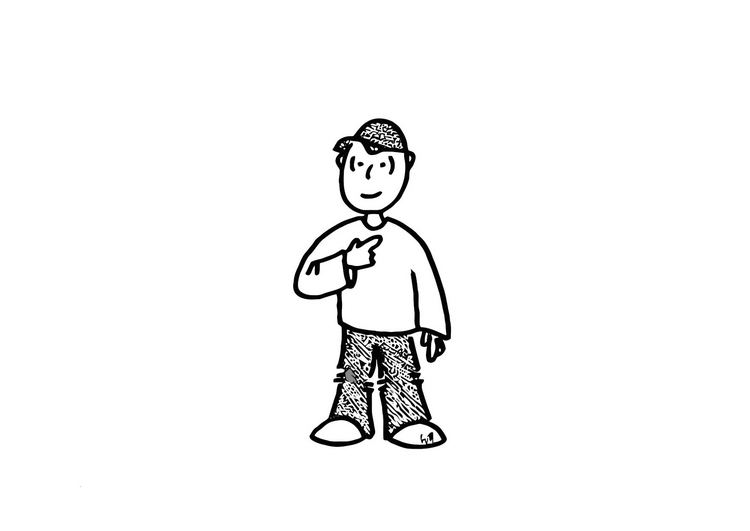 ik
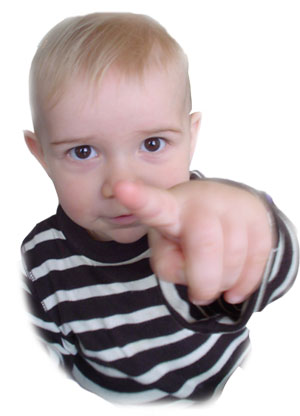 jij
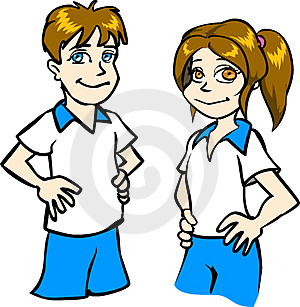 hij - zij
Grammatica (herhaling)
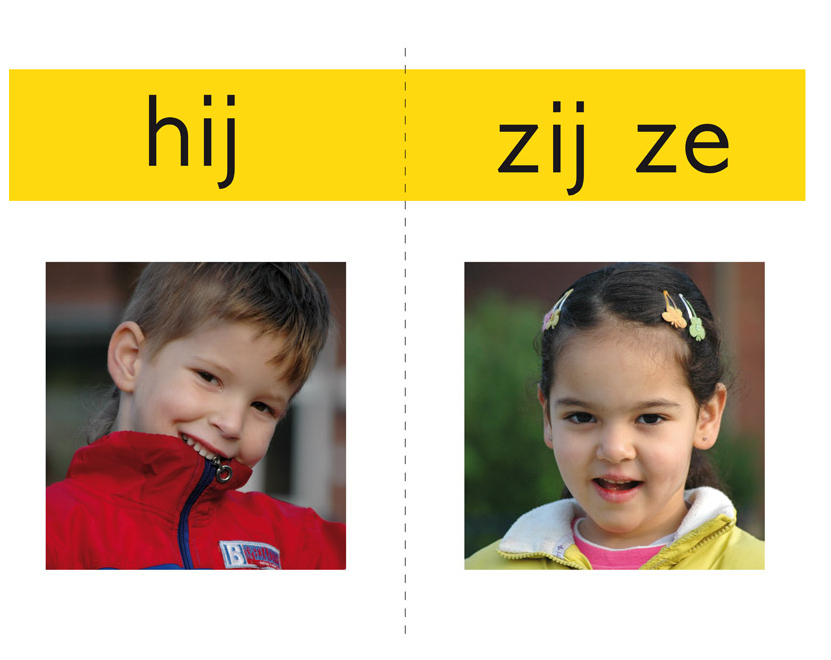 Ra ra wat/ wie is het?
Het heeft 2 wielen en een zadel?
Hij heeft een blauwe broek en krullen
Zij heeft schoenen met veters

Als jij het bent zeg je ; ‘dat ben ik!’
‘ik heb schoenen met veters’
‘ik ben een krullenbol’
er vandoor gaan
meervoud
de band
de brug
de fiets
de krullenbol
de lantaarnpaal
het voetbalveld
meervoud
de band			de banden
de brug			de bruggen
de fiets			de fietsen
de krullenbol		de krullenbollen
de lantaarnpaal	de lantaarnpalen
het voetbalveld		de voetbalvelden
meervoud
de fietser
het zadel
meervoud
de fietser			de fietsers
het zadel			de zadels
Het verhaal
Wie?
doet?
wat?
waar?
SchouderMaatje
Maak bij elke plaat van het verhaal een zin
Gebruik de volgende woorden
Fietsen		Springen
Duwen 		Afstappen
De brug		voetballen
Wat hebben wij geleerd?
Dag 2
Weet je nog?
De fiets
Ik , hij, zij
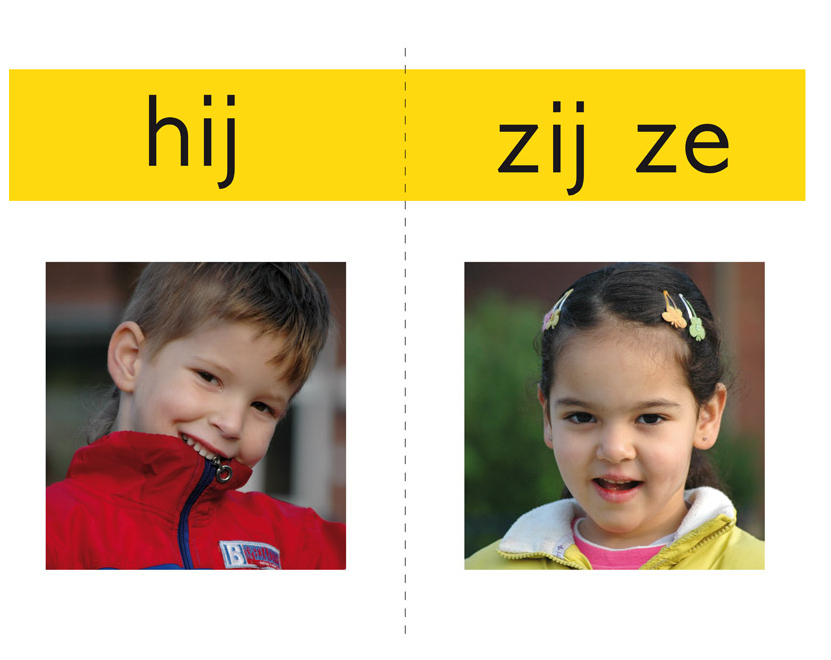 weet je nog?Het verhaal
Wie?
wat?
waar?
doet?
Wat ga je leren?
De botsing
De kant
Schrikken
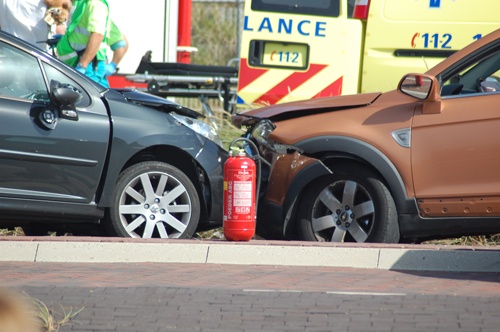 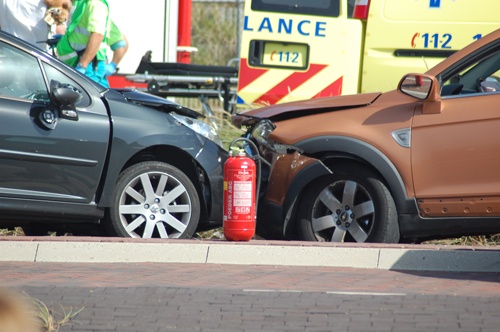 Woord van de dag:         de botsing
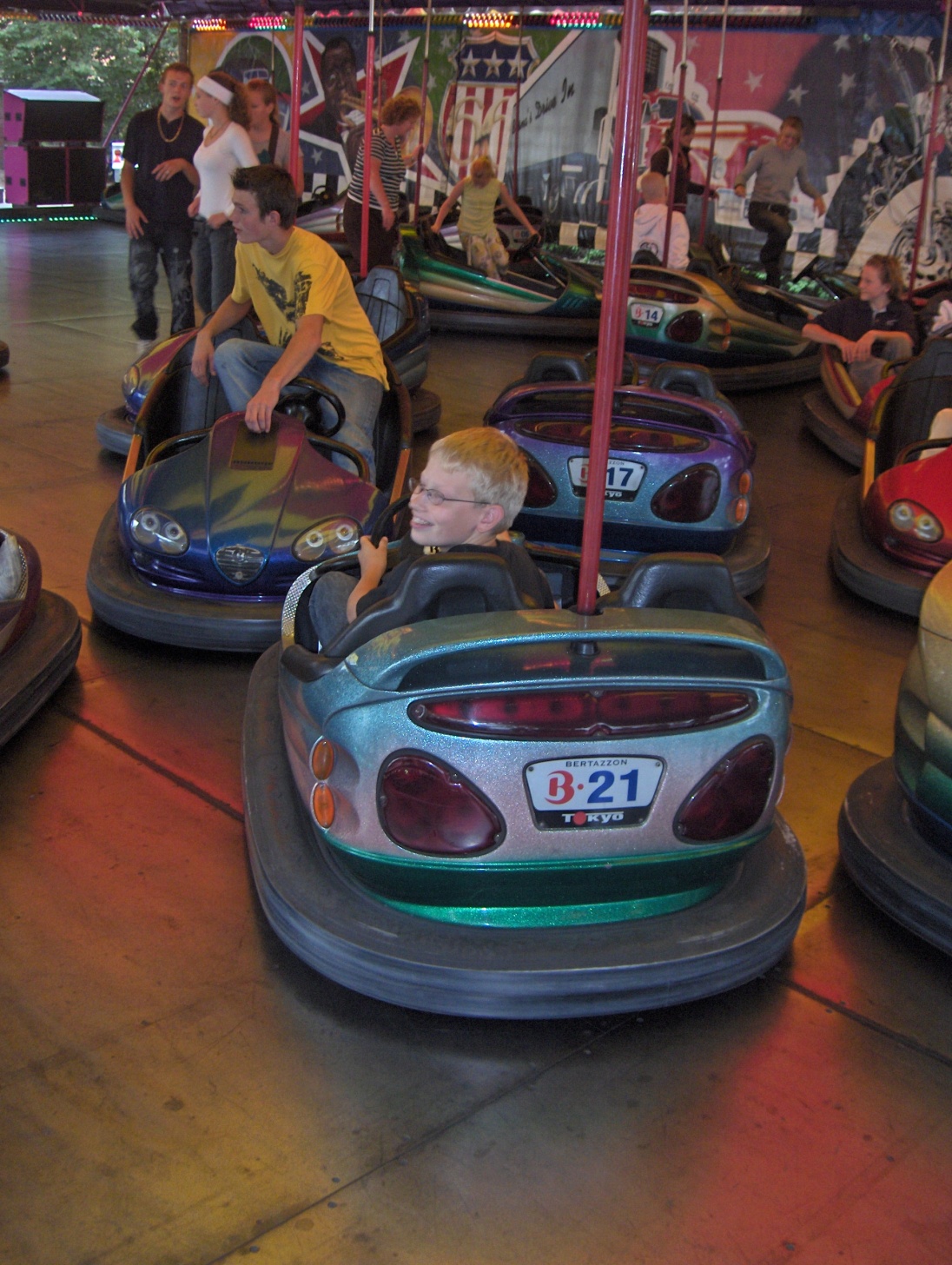 botsen
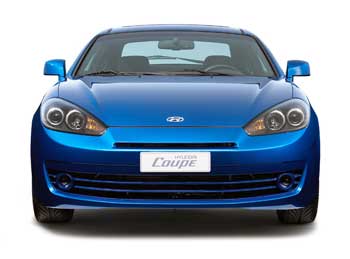 de voorkant
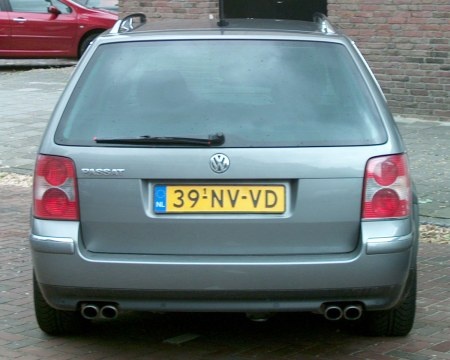 de achterkant
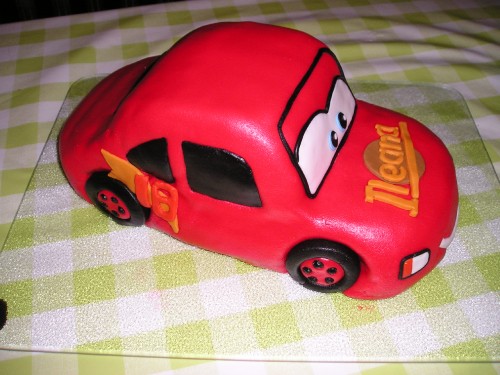 de bovenkant
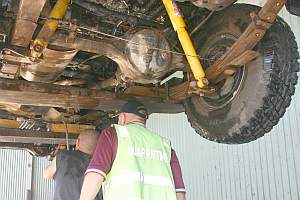 de onderkant
DOEN!
Wijs aan (bij de stoel / de tafel / de doos)
De bovenkant
De onderkant
De achterkant
De voorkant

Het zijn allemaal kanten maar de plek bepaald welke kant.. Voor / achter/ boven/ onder
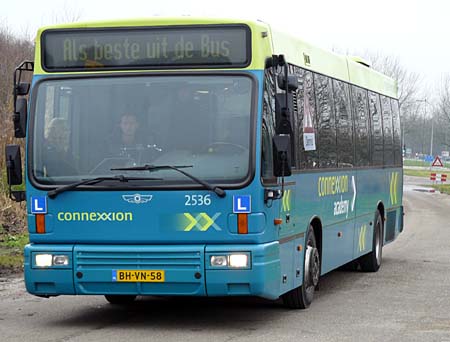 de bus
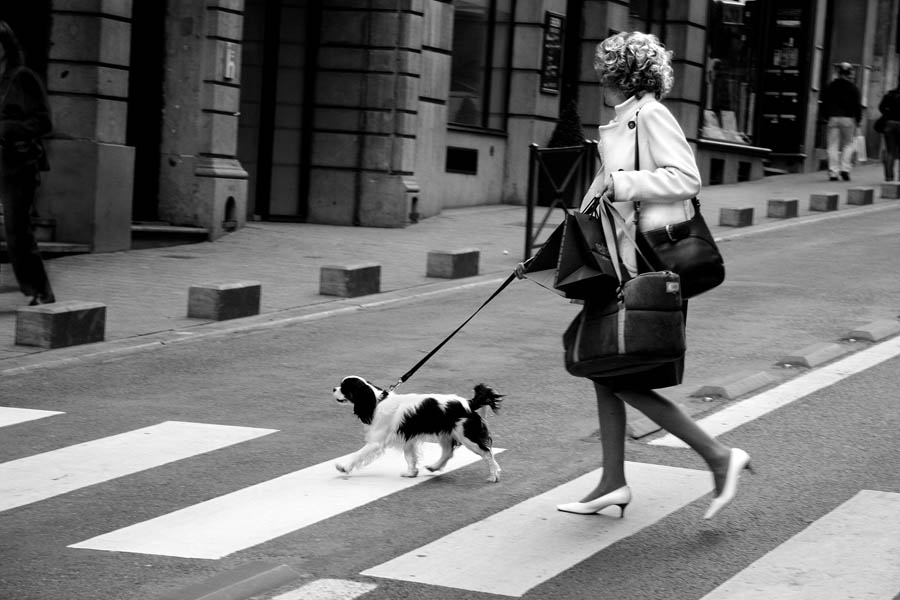 oversteken
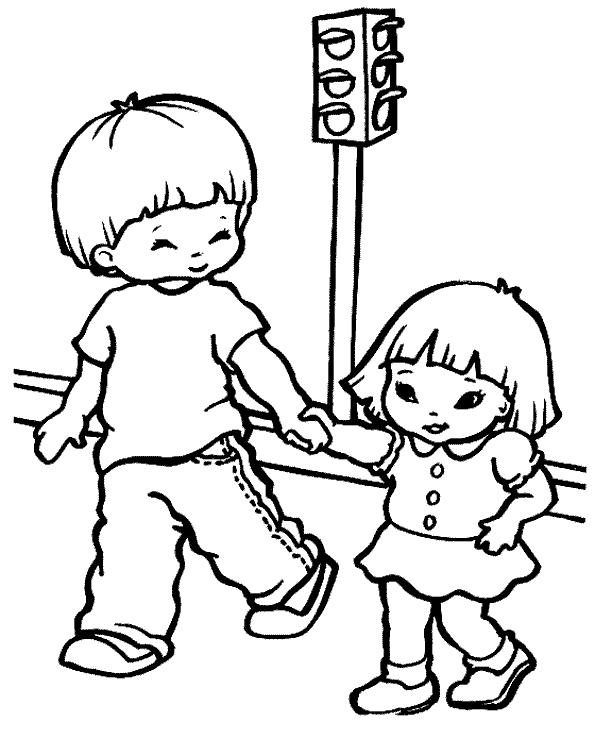 doorlopen
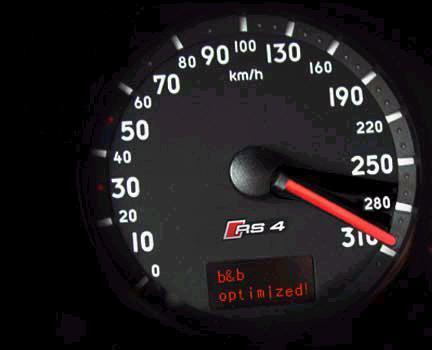 de snelheid
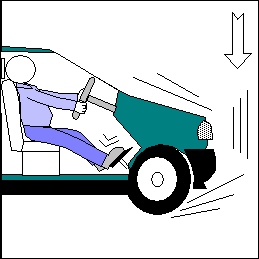 remmen
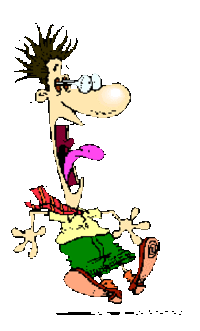 zich wild schrikken
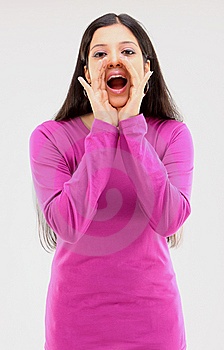 schreeuwen
meervoud
de botsing
de bus
de kant
de snelheid
meervoud
de botsing		de botsingen
de bus			de bussen
de kant			de kanten
de snelheid		de snelheden
Aan de slag
Nodig: het verkeerskleed, 2 auto’s, een poppetje

Speel een verkeerssituatie na, gebruik de volgende woorden (zie handleiding)
snelheid			de bus
Schreeuwen
Zich wild schrikken
DOEN!
Loop door elkaar heen in de klas
Loop door, stop, rem, loop door, pas op, je mag niet botsen, sneller, langzamer, remmen, pas op!
Aan de slag
Gebruik de memory kaarten van dag 1
 1 leerling heeft de afbeelding, de andere leerling heeft de tekst : Mix&Koppel
Levend memory (2 leerlingen moeten de juiste koppels bij elkaar vinden)
Wat hebben wij geleerd?
Dag 3
Weet je nog?
Wat ga je leren?
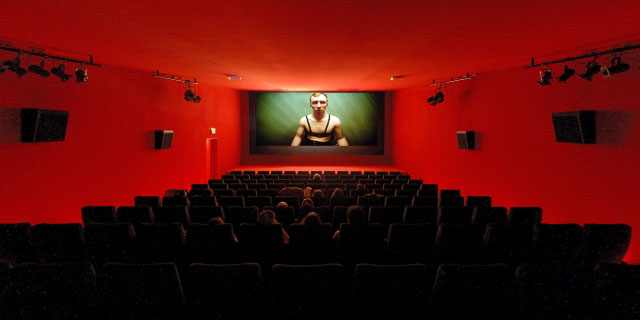 de bioscoop
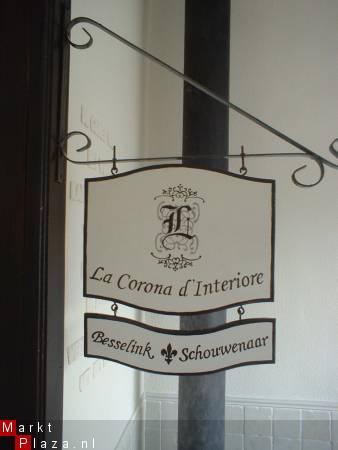 het bord (uithangbord)
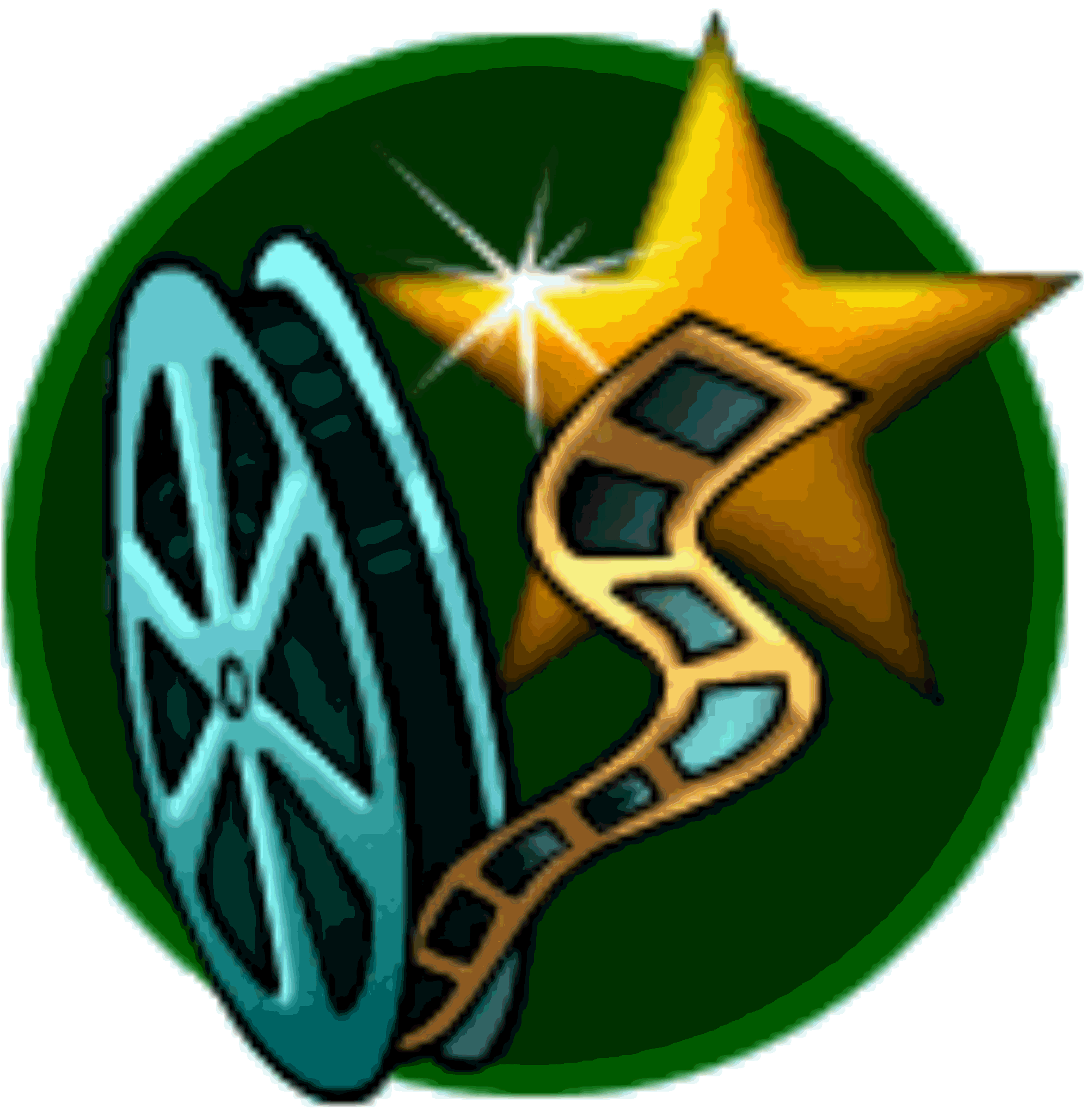 de film
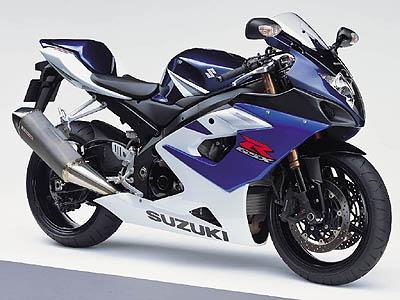 de motor
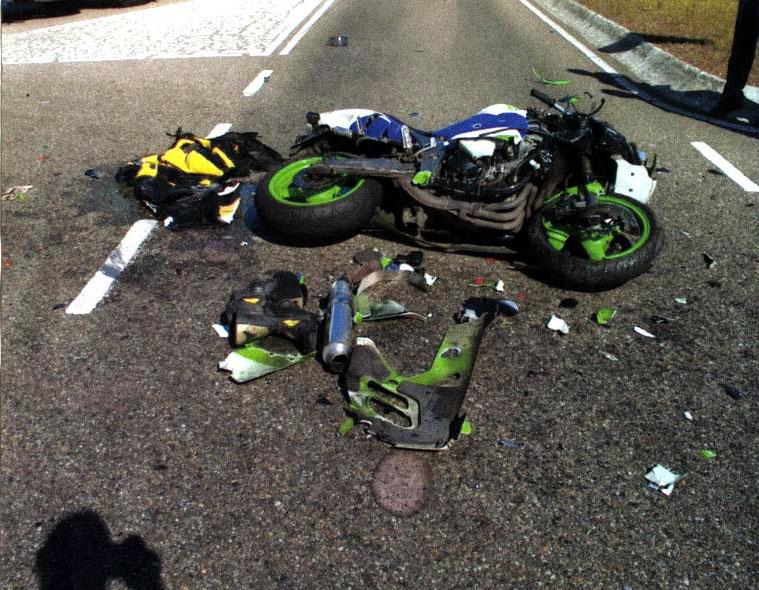 het ongeluk
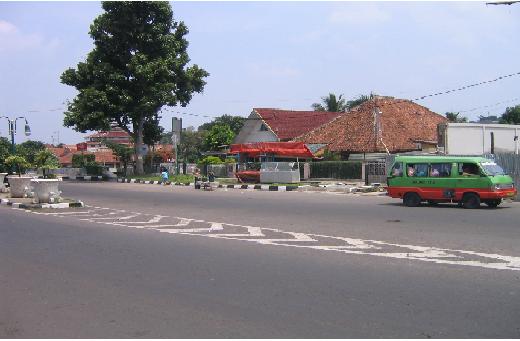 de overkant
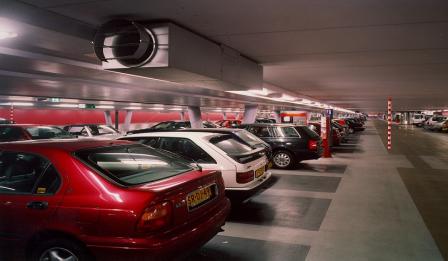 de parkeergarage
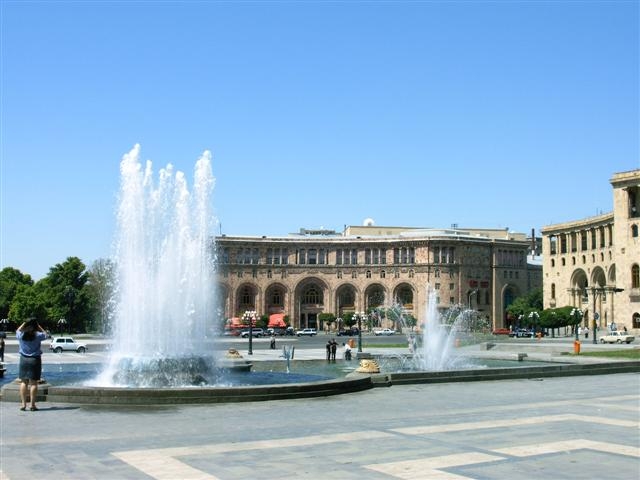 het plein
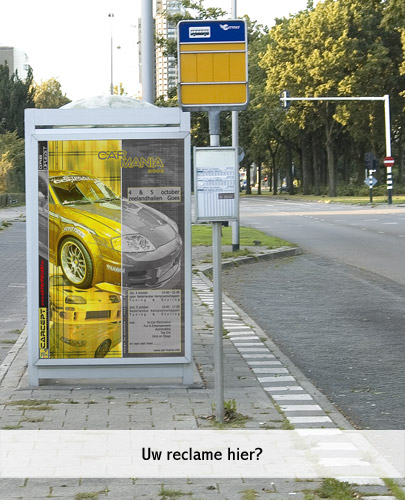 de reclame
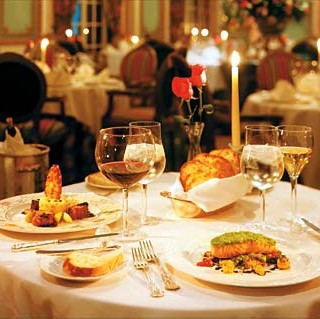 het restaurant
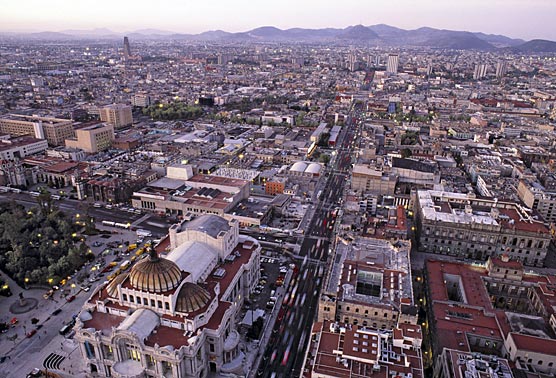 de stad
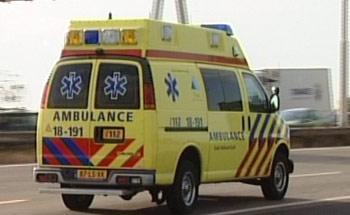 de ziekenwagen – de ambulance
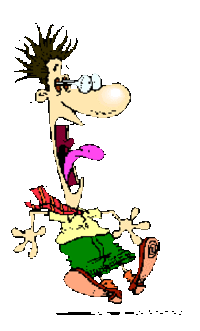 zich wild schrikken
meervoud
de bioscoop		
het bord		
de motor		
het ongeluk		
het plein		
de stad
meervoud
de bioscoop		de bioscopen
het bord			de borden
de motor			de motoren
het ongeluk		de ongelukken
het plein			de pleinen
de stad			de steden
meervoud
de film
de parkeergarage
de reclame
het restaurant
de ziekenwagen
de ambulance
meervoud
de film				de films
de parkeergarage		de parkeergarages
de reclame			de reclames
het restaurant			de restaurants
de ziekenwagen		de ziekenwagens
de ambulance			de ambulances
Het verhaal
Wie?
doet?
wat?
waar?
Heb je goed opgelet?
Sem en Bas fietsen naar de stad. Wat zien ze daar?
De vader van Bas schrikt zich wild. Waarom?
Hoe loopt het verhaal af?
Mix&Koppel
zal ik je helpen?		zal ik U helpen?
kun je me helpen? 	kunt u me helpen?

Ja dat is goed, ik help je wel even
Wacht maar, ik zal je helpen
Gevorderd: Ik kan dit nog niet, kun jij mij helpen?
Grammatica
Zinnen maken met de stroken
Vertel het verhaal na met de stroken
In de verleden tijd: horen, botsen, lopen
Wat hebben wij geleerd?
Dag 4
Weet je nog?Het verhaal
Wie?
doet?
wat?
waar?
Wat ga je leren?
De markt
De kraam
De verkoper
betalen
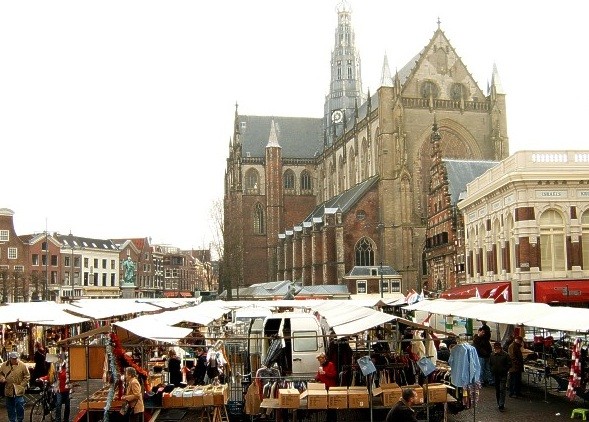 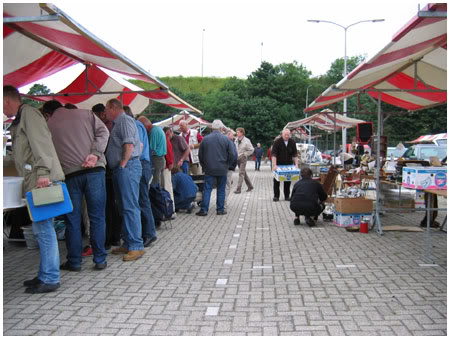 de markt
Woord van de dag:
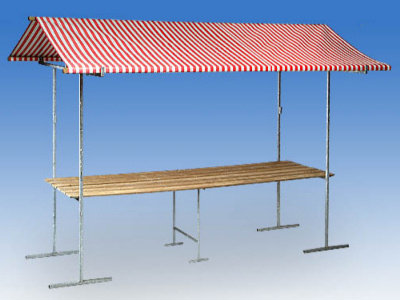 de kraam
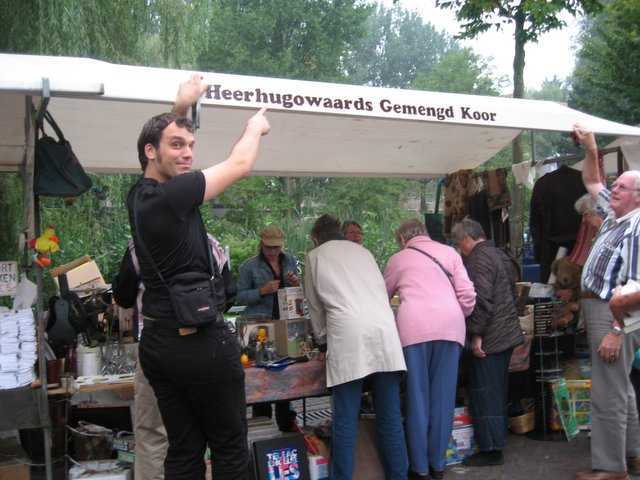 de kraam
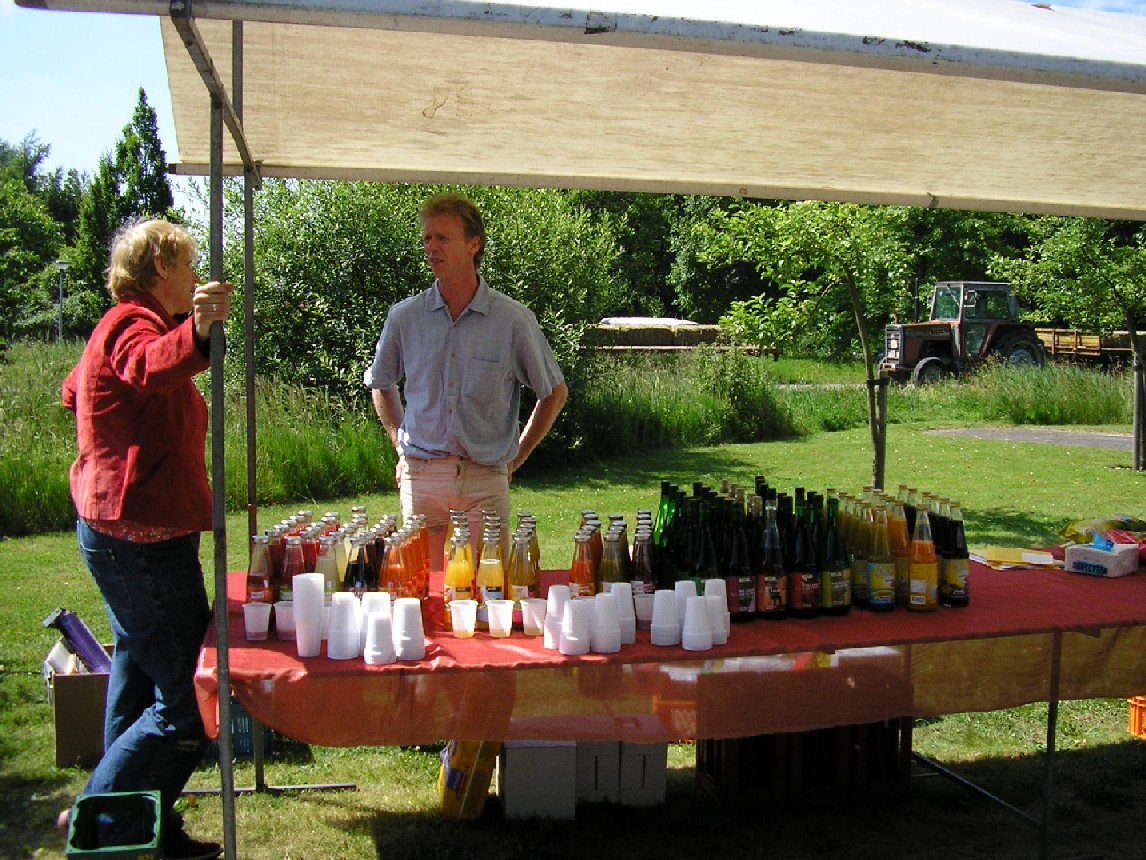 de verkoper – de verkoopster
de appel
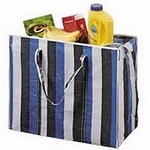 de boodschappentas
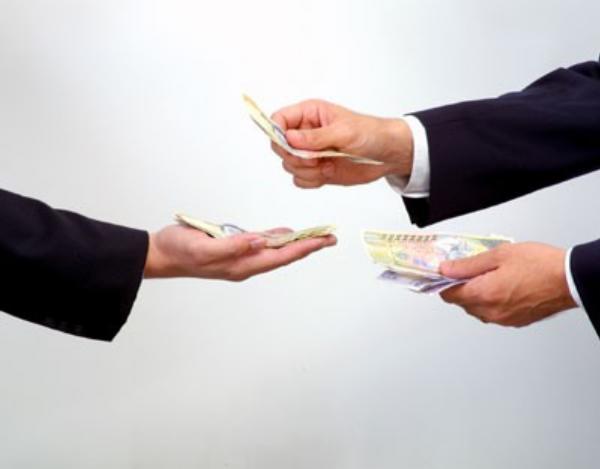 betalen
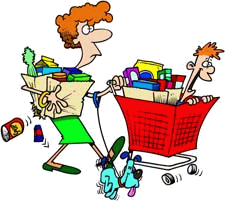 boodschappen doen
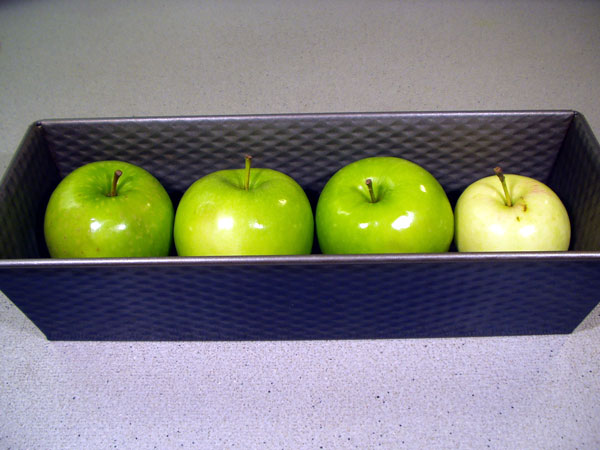 glimmen
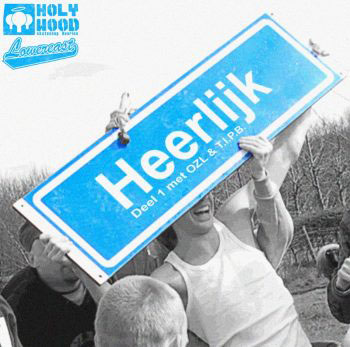 heerlijk
fijn
buiten schijnt de zon, dat vind ik fijn.

jullie hebben goed gewerkt, dat vind ik fijn.

papa kookt vanavond spaghetti, dat vind ik heerlijk.

we gaan straks buiten spelen, dat vinden jullie fijn.
meervoud
de boodschappentas
de kraam
de markt
meervoud
de boodschappentas	de boodschappentassen
de kraam				de kramen
de markt				de markten
meervoud
de appel
de verkoper
de verkoopster
meervoud
de appel			de appels
de verkoper		de verkopers
de verkoopster		de verkoopsters
De kraam
De kraam
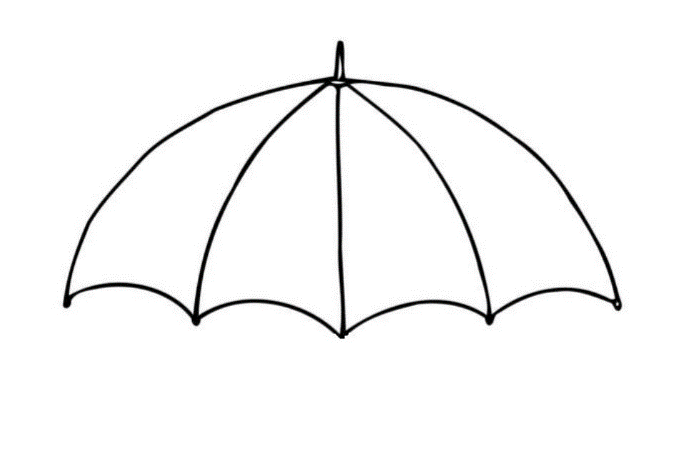 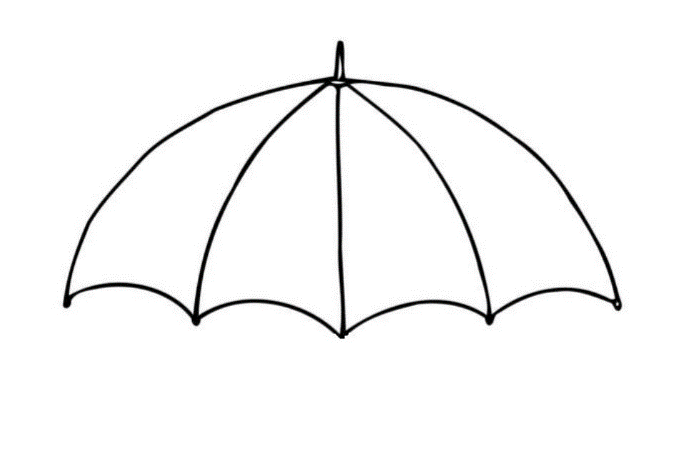 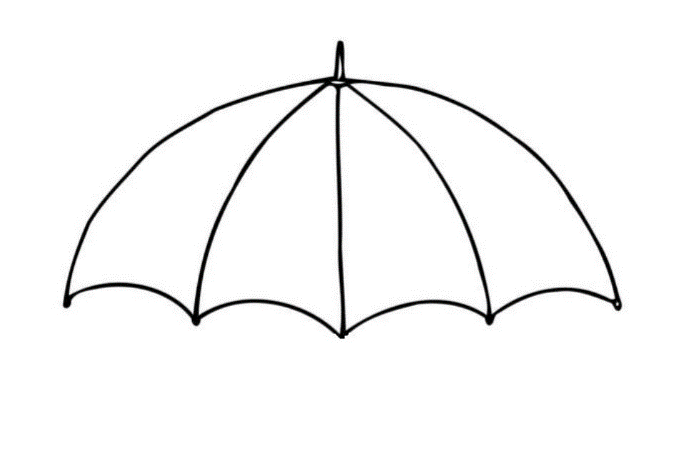 De fruitkraam
De viskraam
De kledingkraam
Wat hoort er bij de kramen? Wat kan ik er kopen?
Boodschappen doen
Maak een groente/fruitkraam met een kassa
Laat de kinderen stap voor stap benoemen wat ze doen bij de kraam (gebruik eventueel de kaarten uit de map) 
Wissel de rollen: klant / verkoper
Wat hebben wij geleerd?
Dag 5
Zie dag 1-4
Wat ga je leren?
We gaan de woorden van de week herhalen
We gaan uitbeelden
We gaan natekenen
In een zin gebruiken
Wat hebben wij geleerd?
Stijgen / dalen
Noem de woorden van de week
Is het een WAT woord gaan de kinderen staan, is het een DOET woord dan gaan de kinderen zitten

Gevorderd: de DOET woorden vervoegen (ik,hij, wij)
Vul de zinnen in….
De band
Het duwtje
De fiets
De brug
De fietser
De krullenbol
De lantaarnpaal
Het voetbalveld
Het zadel
Duwen 
Er vandoor gaan
Fietsen
Zich vervelen
De achterkant
De bovenkant

De botsing
De onderkant
Botsen
Doorlopen
Remmen
Schreeuwen
Zich wild schrikken
De bioscoop
Het uithangbord
De film
De motor
Het ongeluk
De overkant
De parkeergarage
Het plein

De reclame
Het restaurant
De stad
De appel
De kraam
De markt
De ziekenwagen
Fijn
De verkoopster
Heerlijk
Glimmen
De boodschappentas
Betalen
Boodschappen doen
voetballen
Vul in:
De fiets heeft een …
Ik doe …
Wij gaan morgen naar …
Ik heb  …  gezien.
Twee auto’s … op elkaar.
Het was een grote …
De auto’s konden niet meer …
Ik ga met mijn moeder naar …
Ik eet een …
Mijn moeder betaalt …
... geeft de appels aan mijn moeder.
Heb je de nieuwe … van Harry Potter al gezien.
… van de fiets is kapot.
Wij … heel erg van het ongeluk.
De appel … mooi
Ik vind patat …
Je moet snel …
Onder … varen boten.
Print dia 112 uit
Zorg voor kleurpotloden in de kleuren van de wie/wat/waar kaarten
Kleur de zinsdelen
De fiets heeft een zadel.
Ik doe boodschappen.
Wij gaan morgen naar de bioscoop.
Ik heb een ongeluk gezien.
Twee auto’s botsen op elkaar.
Het was een grote botsing.
De auto’s konden niet meer remmen.
Ik ga met mijn moeder naar de markt.
Ik eet een appel.
Mijn moeder betaalt de appels.
De verkoper geeft de appels aan mijn moeder.
Heb je de nieuwe film van Harry Potter al gezien.
De band van de fiets is kapot.
Wij schrikken heel erg van het ongeluk.
De appel glimt mooi.
Ik vind patat heerlijk!
Je moet snel doorlopen!
Onder  de brug varen boten.